Operationalising sustainable tourism
Lecture 9
1
A caveat!
A systems thinking approach requires a business to consider itself within the entire system that it sits within. 
A clear example of that would be understanding Scope 3 emissions 

But for the purposes of what you could do as a business owner, this lecture looks at an individual tourism business,
Sustainability within the experience economy
Co-creation of value depends on having personalised experiences, engagement, and co-production 

Service dominant logic (SD logic) considers value-in-use and co-creation of value
1. Co-creation and service-dominant logic
10 Foundational premises of SD Logic
Sustainability needs to be built into the business model
Actions that foster sustainability need to be part of the value-creation process for tourists

A Business Model Canvas can be used where sustainability becomes part of the value proposition and key activities, revenue streams, partners, resources, etc, flow on from the articulated value proposition
Business model canvas (from strategyzer.com)
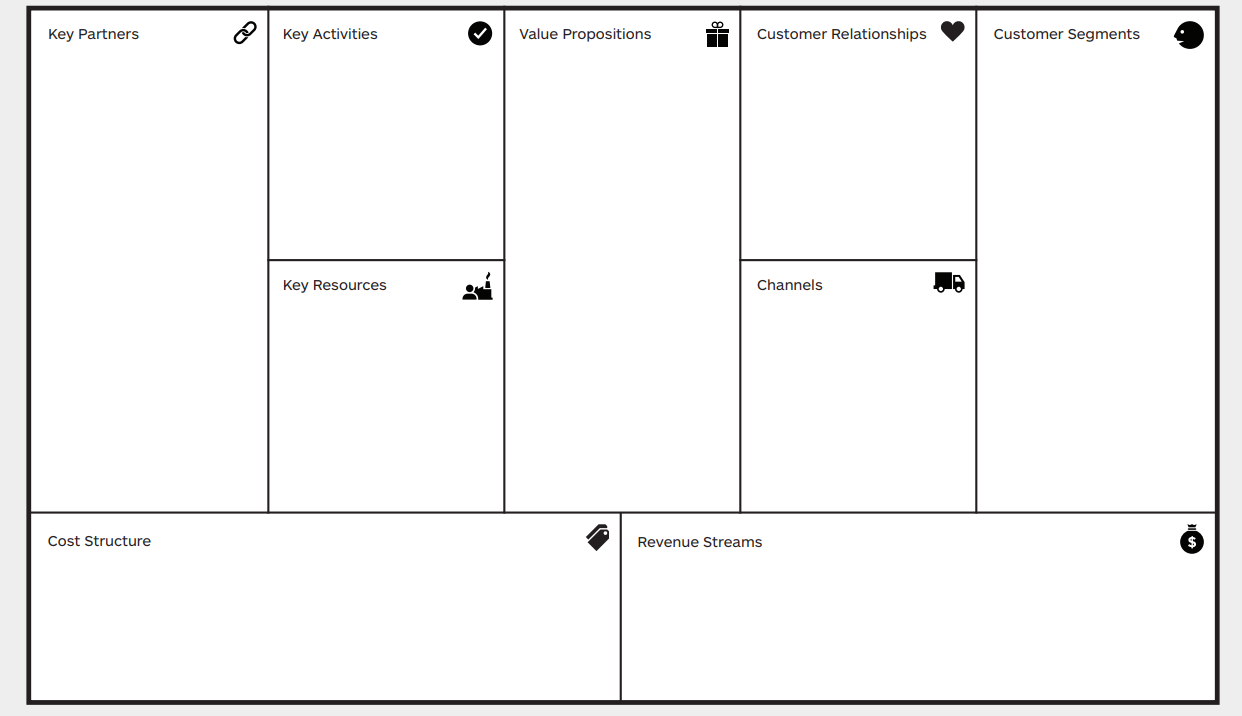 Case study of Crystal Creek Meadows
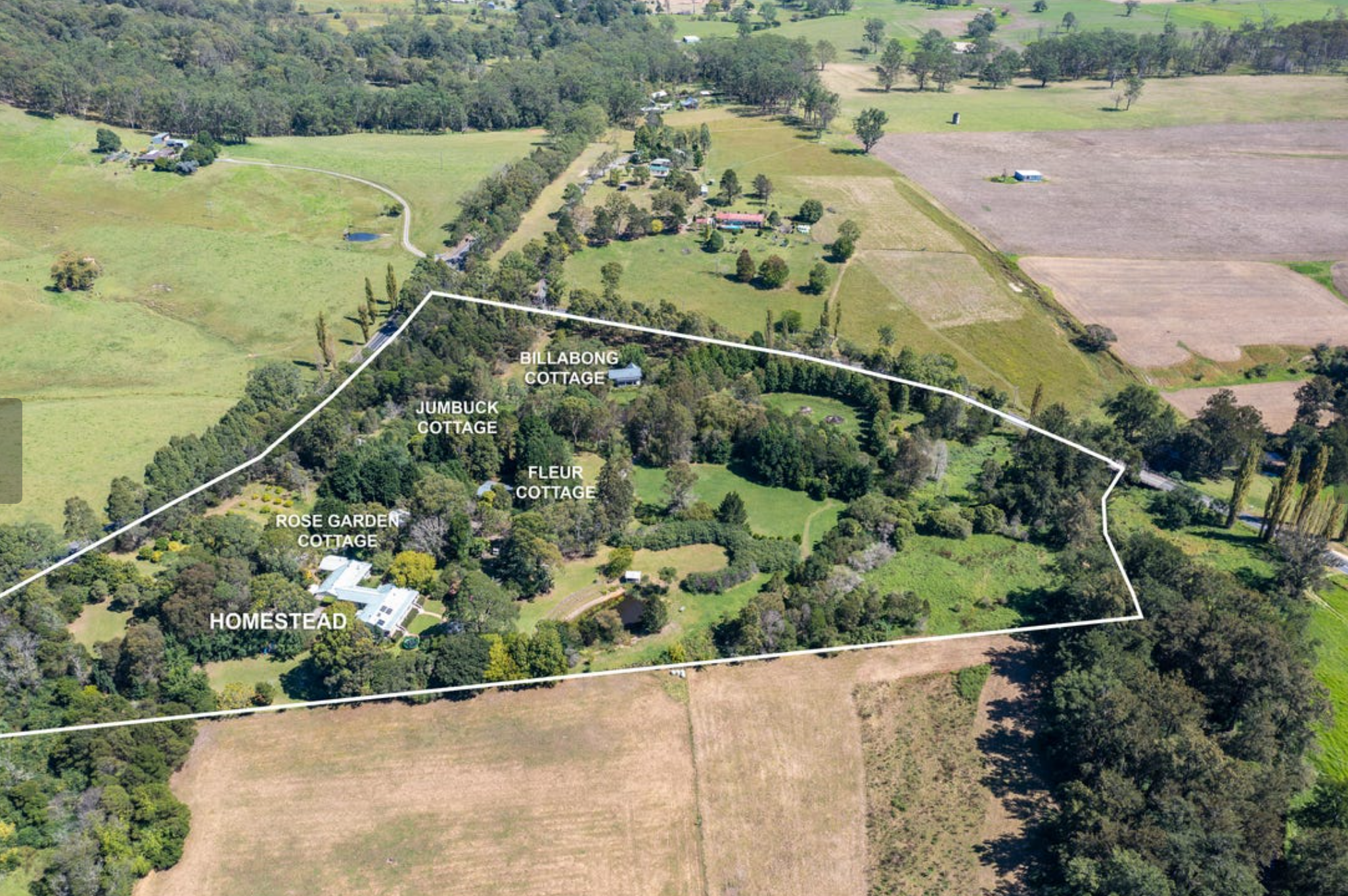 Details of the property
4 self-catered cottages on 16 acres of rural land 
4.5 star ratings
150km south of Sydney, Australia
Not marketed as an eco-business
The business is certified as ecotourism and Climate Action
The business undertakes a number of eco-actions, around eco-efficiency, training, policies, infrastructure and community engagement 
The strongest focus is on guest engagement
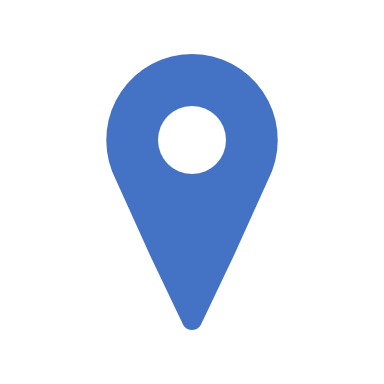 A signature strength approach
Guests who are happy with a positive, open outlook are more willing to engage with the “green” activities 
Signature strengths are a positive psychology approach that build on the best in people and encourage personal wellbeing when using those strengths 
Using signature strengths to frame green behaviours, those green behaviours become intrinsically rewarding
Some examples of signature strengths
As applied to green behaviours
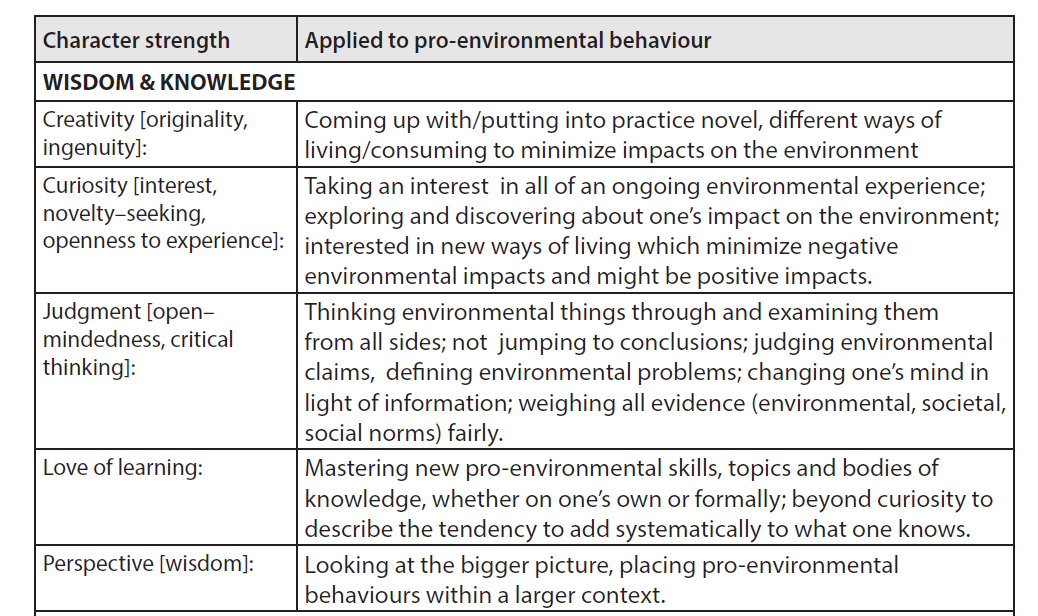 The process
Integrates sustainability in the value proposition by linking signature strengths to sustainability-oriented activities 

Must be driven by the manager/owner of the property, who leads by example. 

Relies on positive, wellbeing focused approaches, i.e. co-creating value with the guest, through a personalized engaging experience 

Uses benchmarking, indicators and feedback to involve the guest in the process
14
The approach
Introducing the concept to the guest
Taken from Warren et al., 2018). Sustainability-oriented service Innovation: a 14 year longitudinal study. Journal of Sustainable Tourism
Some activities matching
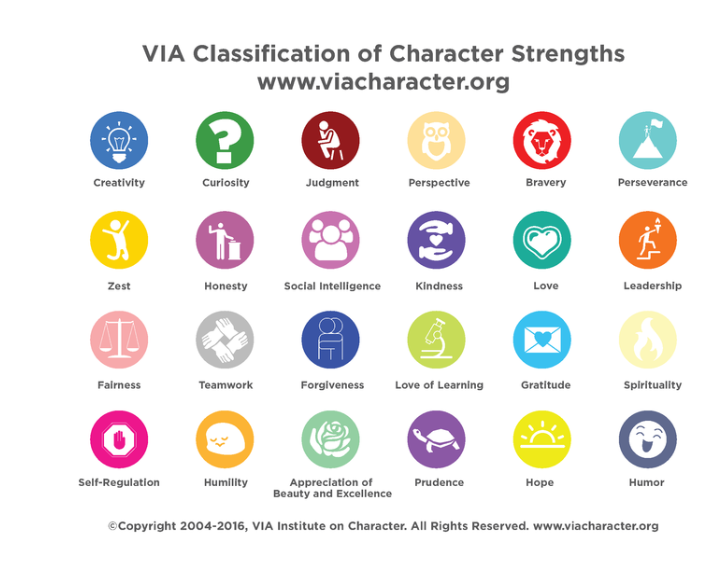 Kindness = saving food scraps for the chickens and feeding the chickens
Zest = borrowing bicycles with baskets and fresh produce for a picnic offsite 
Self-regulation = water saving through timed showers 
Citizenship = engagement with local wildlife charity
Some outcomes:
Monitored 1,000 guests for 17 months so covering all seasonal climatic variations, comparing those that got the My Green Butler treatment vs those that didn’t 
My Green Butler guests used 38% less firewood, 33% less electricity, 21% less water and 20% less gas compared to other guests staying at the same accommodation in the same seasons. 
They also tolerated a wider range of inside temperatures  (+/– 1C ) and said they were more comfortable than other guests.
85% of My Green Butler guests said they choose to save resources, while only 59% of other guests said the same – but only those that got feedback did save
80% of guests engage with the process and found that it strongly added to the enjoyment of their sta
Is green is actually gold?
In conclusion
Embedding the guest in the sustainability efforts of a business can be very effective
Requires leadership by business, with skills and knowledge in that area 
Should focus on intrinsically rewarding activities and wellbeing 
Requires close monitoring through benchmarks, indicators, and communication 
Requires embedding within the local economy
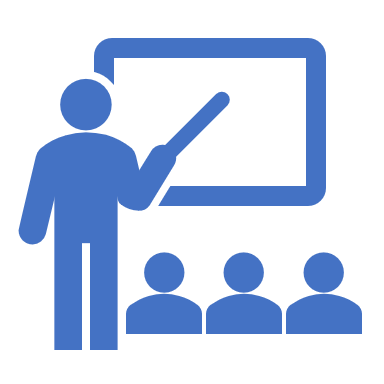 All of these combine various intervention 
levels covered in Lecture 8. 
Can you spot them?
Up next…
The future of sustainable tourism, changes and innovations